Plan de la présentation

Module 1: Cadre conceptuel de la commande publique (CP)
Contexte de la CP
Vocabulaire de la CP
Cadre référentiel et juridique
Seuils de la CP
Module 2: Cadre institutionnel de la CP
Les organes de gestion
Les organes de contrôle et de régulation
Module 3: La passation et de l’exécution des marches publics et de la délégation de service public
Passation et l’exécution des marchés publics
Passation et l’exécution de la délégation de service public
Marchés publics; IFRISSE, LSIO
2
MODULE 1: CADRE CONCEPTUEL DE LA COMMANDE PUBLIQUE
Marchés publics; IFRISSE, LSIO
3
Contexte de la CP
Dans un contexte de crise économique et d’une réduction de l’aide budgétaire, caractérisé par:
 une raréfaction de plus en plus accrue des ressources publiques ;
 des besoins de plus en plus accrus ;
 des pratiques illicites de plus en plus pernicieuses
La commande publique est, depuis quelques années (2005), au cœur des réformes des finances publiques.
Marchés publics; IFRISSE, LSIO
4
Contexte de la CP
Ces réformes visent à:
rationaliser les dépenses publiques
assurer l’efficacité du secteur publique et économique l’économie
assurer un service public de qualité
Marchés publics; IFRISSE, LSIO
5
Vocabulaire de la commande publique
1.1	Commande publique
Toutes les formes d'acquisition de travaux, de biens, de services, de prestations au profit des collectivités publiques (MP, DSP, PPP)
1.2	Définition du PPP
Toute forme d’association du secteur public et du secteur privé destinées à mettre en œuvre, dans une logique de gagnant-gagnant, tout ou partie d’un service public ou marchand (projets à vocation sociale ou de développement d’infrastructures et de services publics) (art 2 loi 20-2013).
Marchés publics; IFRISSE, LSIO
6
Vocabulaire de la commande publique
1.3	Marché public
Contrat administratif écrit conclu à titre onéreux par une autorité contractante avec des entités privées ou publiques pour répondre à ses besoins en matière de travaux, de fournitures ou de services.
1.4	Types de marchés
On en distingue : les marchés de travaux, les marchés de fournitures et d’équipements, les marchés de services courants, les marchés de prestations intellectuelles, et marchés mixtes.
Marchés publics; IFRISSE, LSIO
7
Vocabulaire de la commande publique
1.5	Marché de clientèle
Marché passé pour une période déterminée, pour des prestations de service, fourniture, travaux d’entretien ou de maintenance, sans spécification de quantités ou de valeurs, avec des conditions de prix connues au départ. Il est conclu pour une période d’une année reconductible deux (2) fois.
Marchés publics; IFRISSE, LSIO
8
Vocabulaire de la commande publique
1.6	Autorité contractante
Personne morale de droit public ou de droit privé. 
Ce sont : ministères et institutions ; Parlement ; collectivités territoriales ; EPE et sociétés d’Etat ; sociétés à participation publique majoritaire ; des organismes de droit public ; des personnes privées agissant en vertu d’un mandat au nom et pour le compte d’une personne publique.
Marchés publics; IFRISSE, LSIO
9
Vocabulaire de la commande publique
1.7	Délégation de service public (DSP)
Contrat administratif écrit par lequel une personne morale de droit public confie la gestion d'un service public dont elle a la responsabilité à un délégataire public ou privé, dont la rémunération est substantiellement liée au résultat de l'exploitation du service.
1.8	Types de délégations
On en distingue : la concession, l’affermage et la régie intéressée.
Marchés publics; IFRISSE, LSIO
10
Vocabulaire de la commande publique
1.8.1	La concession de service public
Opérateur privé ou public (le concessionnaire), sélectionné conformément aux dispositions régissant la commande publique.
Caractéristiques: mode de rémunération du concessionnaire est assuré par les résultats de l’exploitation; prise en charge des frais d’entretien des investissements initiaux et des gros œuvres par le concessionnaire. droit d'exploiter l'ouvrage à titre onéreux pendant une durée déterminée. 
Exemple : concession de zones de chasse; de site touristique...
Marchés publics; IFRISSE, LSIO
11
Vocabulaire de la commande publique
1.8.2	L’affermage
Sélection d’un opérateur privé ou public, appelé « fermier » chargé de l’exploitation d’un service public.
Caractéristiques: 
l’Autorité délégante réalise préalablement l’ouvrage ou les infrastructures. 
Le fermier assure la fourniture du service public au usagers.
Exemple : la gestion des jardins publics ; l’exploitation du chemin de fer par SITARAIL.
Marchés publics; IFRISSE, LSIO
12
Vocabulaire de la commande publique
1.8.3	La régie intéressée (RI)
Mode de contrat par lequel, exploitation d’un ouvrage public par une personne morale de droit public ou privé.
Caractéristiques:
L’ouvrage est réalisé par l’autorité délégante;
Le régisseur est rémunéré en fonction des résultats de l’exploitation;
Le risque n’est pas partagé par le régisseur.
Exemple : Collecte de taxes dans les marchés.
Marchés publics; IFRISSE, LSIO
13
Vocabulaire de la commande publique
1.9	Maître d’ouvrage (MO)
Le Maitre d’ouvrage est la personne morale de droit public ou de droit privé qui est le propriétaire final de l’ouvrage ou de l’équipement technique, objet du marché. Exemple : le Maire qui confie à une personne morale de droit public ou de droit privé, la réalisation d’une station de traitement des eaux usées de la ville de Ouagadougou.
Marchés publics; IFRISSE, LSIO
14
Vocabulaire de la commande publique
1.10	Maître d’ouvrage délégué (MOD) 
Le maitre d’ouvrage délégué est la personne morale de droit public ou de droit privé qui est le délégataire ou mandataire du maître d’ouvrage dans l’exécution de ses missions. Exemple : Agence Faso Barra.
Marchés publics; IFRISSE, LSIO
15
Vocabulaire de la commande publique
1.11	Maître d’œuvre
personne physique ou morale de droit public ou de droit privé chargée par le maître d’ouvrage public ou le maître d’ouvrage délégué, de concevoir les aspects architectural et technique de la réalisation d’un ouvrage de bâtiment ou d’infrastructure.
La maîtrise d’œuvre inclut des fonctions de conception et d’assistance technique (direction de l'exécution des contrats de travaux, ordonnancement, pilotage, coordination du chantier, réception).
Marchés publics; IFRISSE, LSIO
16
Chapitre 2 : Cadre référentiel et juridique de la commande publique
La commande publique est encadrée par un certain nombre de textes tant national, communautaire, qu’international. 
2.1 Les instruments internationaux 
Notamment:
l’Accord OMC sur les marchés publics (AMP) 15 avril 1994 ;
les Directives des bailleurs de fonds (BM , BAD, FED, BID, AFD…) ;
la Déclaration de Paris et son Programme d’action d’Accra sur l'efficacité de l'aide au développement (2005/2008) ;
Marchés publics; IFRISSE, LSIO
17
Chapitre 2 : Cadre référentiel et juridique de la commande publique
2.2 Les instruments communautaires 
Directive n°01/2009/CM/UEMOA portant code de transparence dans la gestion des finances publiques au sein de l’UEMOA 
Directive N° 04/2005/CM/UEMOA du 9 décembre 2005 portant procédures de passation, d’exécution et de règlement des marchés publics et des délégations de service public;
La Directive N° 05/2005/CM/UEMOA du 9 décembre 2005 portant contrôle et régulation des marchés publics et des délégations de service public.
Marchés publics; IFRISSE, LSIO
18
Chapitre 2 : Cadre référentiel et juridique de la commande publique
2.3 Le dispositif juridique au niveau national
Loi n°004-2015/CNT du 03 mars 2015 portant prévention et répression de la corruption au Burkina Faso ;
La loi n°039-2016 du 02 décembre 2016 portant réglementation générale de la commande publique ;
Les décrets d’applications et décrets modificatifs :
Décret n° 2017-0049 /PRES/PM/MINEFID portant procédures de passation, d'exécution et de règlement des marchés publics et des délégations de service public ;
Décret N°2017-0050/PRES/PM/MINEFID portant attributions, organisation et fonctionnement de l’Autorité de régulation de la commande publique ;
Marchés publics; IFRISSE, LSIO
19
Chapitre 3 : Des principes fondamentaux de la commande publique
Quatre (4) principes:
L’économie et l’efficacité du processus d’acquisition;
La liberté d’accès à la commande publique;
L’égalité de traitement des candidats, la reconnaissance mutuelle;
La transparence du processus de passation, d’exécution et de règlement de la commande publique.
Marchés publics; IFRISSE, LSIO
20
Chapitre 3 : Des principes fondamentaux de la commande publique
L’économie et l’efficacité du processus d’acquisition
Il s’agit d’adopter des procédures rationnelles permettant d’obtenir de meilleures prestations au regard du rapport qualité prix et du délai.
Marchés publics; IFRISSE, LSIO
21
Chapitre 3 : Des principes fondamentaux de la commande publique
La liberté d’accès à la commande publique
Ce principe interdit de toute discrimination.
Cependant, un certain nombre de restrictions peuvent atténuer ce principe. Ce sont : 
les interdictions de soumissionner (sanction administrative, faillite, etc.) ;
la sélection des candidats en fonction de leurs capacités (expérience professionnelle et celui de la capacité professionnelle attestée souvent par l’exigence d’agrément technique).
Marchés publics; IFRISSE, LSIO
22
Chapitre 3 : Des principes fondamentaux de la commande publique
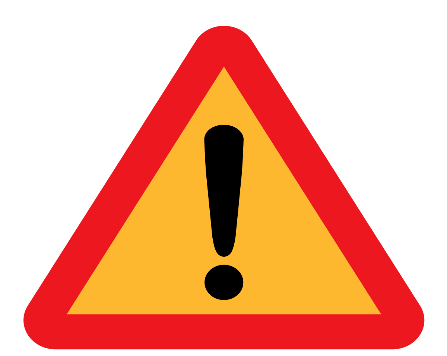 L’égalité de traitement des candidats, la reconnaissance mutuelle
Attention
Les spécifications techniques ne doivent pas être discriminatoires. C’est pourquoi, est prohibée la mention d’un nom de marque. Toutefois, il est possible, à titre exceptionnel, d’indiquer un nom de marque avec la mention « ou équivalent ».
Par ailleurs, la règlementation peut prévoir la possibilité de préférence pour favoriser les entreprises locales ou la sous-traitance. La reconnaissance mutuelle implique que tout Etat membre de l’UEMOA doit accepter les documents délivrés par les autres Etas membres dans le cadre de la passation des marchés publics.
Marchés publics; IFRISSE, LSIO
23
Chapitre 3 : Des principes fondamentaux de la commande publique
La transparence du processus de passation, d’exécution et de règlement de la commande publique
Exigence du principe: garantir à tous les soumissionnaires un degré de publicité adéquate permettant une libre concurrence et un contrôle de l’impartialité des procédures. 
La transparence implique que le processus de passation doit être accessible, compréhensible et prévisible. Elle s’impose à chacune des phases à savoir : 
critères d’attribution clairement définis pour tous. Il ne peuvent pas être modifiés au cours du processus.
justification du choix du titulaire du marché, motivation du rejet des candidatures et des offres par la publication d'un avis d'attribution.
Marchés publics; IFRISSE, LSIO
24
Chapitre 4 : Les seuils de la commande publique
La réglementation de la commande publique a défini des seuils de montants des marchés par niveau de responsabilité et les procédures indiquées.
Marchés publics; IFRISSE, LSIO
25
Chapitre 4 : Les seuils de la commande publique
Marchés publics; IFRISSE, LSIO
26
FIN DU MODULE 1
Marchés publics; IFRISSE, LSIO
27
MODULE 2: CADRE INSTITUTIONNEL DE LA COMMANDE PUBLIQUE
Marchés publics; IFRISSE, LSIO
28
Chapitre 1 : Les organes de gestion de la CP
La personne responsable du marché/Directeur des marchés publics
Centralise les besoins;
Elabore le plan de passation des marchés (PPM);
Lance les procédures des marchés jusqu’à leur attribution;
Initie les procédure de recours exceptionnel;
Transmet toute la documentation liée à l’attribution au gestion de crédit pour l’élaboration du contrat.
Marchés publics; IFRISSE, LSIO
29
Chapitre 1 : Les organes de gestion de la CP
Le gestionnaire de crédits

ll est chargé de:
 la définition des besoins et de leur transmission à la PRM en vue de l’élaboration du plan de passation des marchés;
assurer l’élaboration et la mise en œuvre du contrat,
assurer le suivi administratif de l’exécution du contrat y compris les incidents d’exécution;
la réception des prestations.
Marchés publics; IFRISSE, LSIO
30
Chapitre 1 : Les organes de gestion de la CP
La commission d’attribution des marchés (CAM)
Il est créé sous l’autorité de la PRM, auprès de chaque autorité contractante une Commission d’attribution des marchés publics. 
Attributions de la CAM:
ouverture publique des plis ;
examen des candidatures ;
 d’évaluation des offres des candidats ou soumissionnaires ;
Proposition de l’attributaire provisoire du marché.
Marchés publics; IFRISSE, LSIO
31
Chapitre 2 : Les organes de contrôle et de régulation
Qui contrôle et qui régule la commande publique et la délégation de service publique?
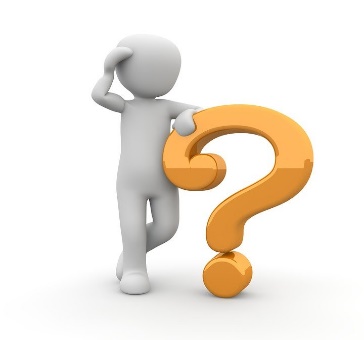 Marchés publics; IFRISSE, LSIO
32
Chapitre 2 : Les organes de contrôle et de régulation
La Direction Générale du Contrôle des Marchés publics et des Engagements Financiers  (DG-CMEF)  (contrôle a priori). 
Le Contrôle parlementaire (L’Assemblée Nationale peut interpeler le gouvernement à travers les questions orales, ou créer des commissions d’enquêtes parlementaires en cas de besoin).
Le contrôle de la Cour des Comptes (contrôle juridictionnel)
Marchés publics; IFRISSE, LSIO
33
Chapitre 2 : Les organes de contrôle et de régulation
Le contrôle de l’Autorité Supérieure de Contrôle d’Etat et de Lutte contre la Corruption (ASCE/LC) du contrôle administratif interne
Le Contrôle citoyen (OSC, journalistes d’investigation)
L’Autorité de Régulation de la Commande Publique (ARCOP) est chargée de la régulation des marchés publics et des délégations de service public. 
L’Autorité de Régulation de la Commande Publique (ARCOP) est chargée de la régulation des marchés publics et règlement de différents non juridictionnels.
Marchés publics; IFRISSE, LSIO
34
FIN DU MODULE 2
Marchés publics; IFRISSE, LSIO
35
MODULE 3: LA PASSATION ET L’EXECUTION DES MARCHES PUBLICS ET DE LA DELEGATION DE SERVICE PUBLIC
Marchés publics; IFRISSE, LSIO
36
Chapitre 1 : Passation et d’exécution des marchés publics
1.1.1 Les conditions de participation
Ce sont: (i) la capacité juridique; (ii) la capacité technique; (iii) la capacité financière.
❖ La capacité juridique
Le soumissionnaire doit justifier qu'il est à jour de toutes ses obligations légales à l'égard des administrations fiscales, parafiscales et sociales de son pays 
fournir comme preuve de sa capacité juridique les copies des documents constitutifs de son entreprise (statuts, RC, IFU etc.)
Marchés publics; IFRISSE, LSIO
37
Chapitre 1 : Passation et d’exécution des marchés publics
1.1.1 Les conditions de participation
❖ Les capacités techniques
Le soumissionnaire doit fournir :
 un agrément technique;
 des informations détaillées concernant l'expérience (marchés similaires des 3 dernières années) ;
un état des principaux éléments du parc de matériel de construction qui sera utilisé pour l'exécution des travaux ;
les qualifications, la nationalité et les expériences respectives du personnel qui sera affecté à l'exécution du marché (joindre les cv et les diplômes légalisés).
Marchés publics; IFRISSE, LSIO
38
Chapitre 1 : Passation et d’exécution des marchés publics
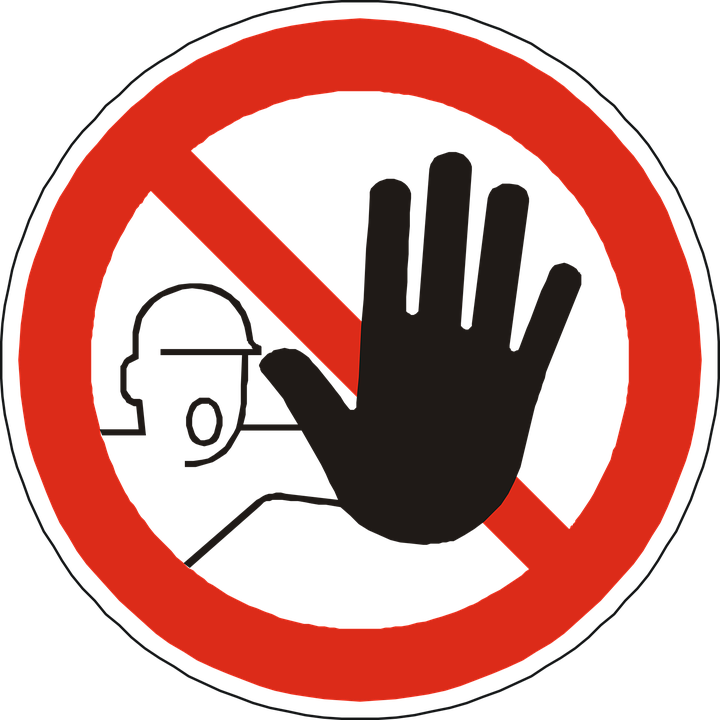 Ne sont pas admises à participer à un marché public et de délégation de service public, les personnes physiques ou morales :
qui font l’objet de procédures judiciaires;
 qui sont en de déclaration de faillite, de liquidation de biens, de cessation d’activités;
Marchés publics; IFRISSE, LSIO
39
Chapitre 1 : Passation et d’exécution des marchés publics
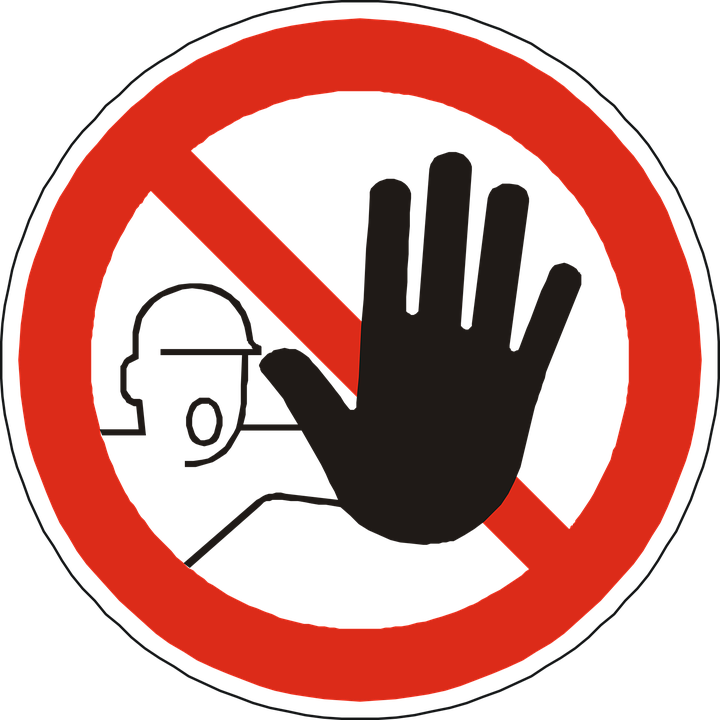 qui sont coupables d’infraction à la règlementation;
 qui sont exclues par l’ARCOP ou par décision de justice;
les personnes qui sont en situation de conflit d’intérêt (intérêts financiers dans une entreprise, consultants ayant participé à l’élaboration du DAO).
Marchés publics; IFRISSE, LSIO
40
Chapitre 1 : Passation et d’exécution des marchés publics
1.1.1 Les conditions de participation
❖ Les capacités financières
 une caution de soumission délivrée par une institution bancaire ou un établissement financier dont le montant est fixé par l’autorité contractante ;
 le chiffre d’affaires des derniers exercices en fonction de la date de création de l’entreprise ou au début d’activités du soumissionnaire ;
 une attestation de ligne de crédit spécifique au marché ;
la présentation des bilans ou d'extraits des bilans.
Marchés publics; IFRISSE, LSIO
41
Chapitre 1 : Passation et d’exécution des marchés publics
1.1.1 Les conditions de participation
❖ Les pièces administratives à fournir
une attestation de situation fiscale par le Service des Impôts compétent ;
une attestation de situation cotisante délivrée par la Caisse Nationale de Sécurité Sociale ;
une Attestation de l’Agence judiciaire du Trésor;
une attestation de la direction chargée de la règlementation du travail et des lois sociales ;
Marchés publics; IFRISSE, LSIO
42
Chapitre 1 : Passation et d’exécution des marchés publics
1.1.1 Les conditions de participation
❖ Les pièces administratives à fournir
l’attestation d’inscription au registre du commerce et du crédit immobilier légalisé ;
une attestation de non faillite valable pour l’année en cours de laquelle elle a été délivrée.
Marchés publics; IFRISSE, LSIO
43
Chapitre 1 : Passation et d’exécution des marchés publics
1.1.2 Modalités de participation aux marchés publics
Groupemt
Entreprise individuelle
Le titulaire du marché peut sous-traiter à condition que cela soit prévu par le DAO;
Avoir l’autorisation de l’autorité contractante;
Montant de la sous-traitance ne doit pas excéder 40% du marché.
Constitution en groupement des fournisseurs;
Signature d’ une convention de groupement; 
Désignation d’un mandataire;
Responsabilité solidaire de l'exécution du marché.
Marchés publics; IFRISSE, LSIO
44
Chapitre 1 : Passation et d’exécution des marchés publics
1.1.2 Modalités de participation aux marchés publics
NB: Sont exclus de la sous-traitance: 
les gros œuvres pour les travaux; 
les marchés de fournitures et services courants; 
les fournisseurs défaillants;
les participation à titre individuel; 
la Co-traitance ou le groupement.
Marchés publics; IFRISSE, LSIO
45
Chapitre 2 : Passation et exécution de la délégation du service public
2.1 Les procédures de passation des marchés
La détermination des besoins, la planification des marchés publics et la 
Publicité 
La détermination des besoins à satisfaire (fonction des programmes ou objectifs)
Le plan de passation des marchés (PPM) (Programmation de l’ensemble des besoins annuels). Voir PPM Annexe A.
 La publicité (Tout appel à la concurrence ouverte est porté à la connaissance du public par la publication d'un avis dans la revue des marchés publics)
Marchés publics; IFRISSE, LSIO
46
Chapitre 2 : Passation et exécution de la délégation du service public
2.1.2 : Les modalités de passation des marchés publics
On distingue deux procédures de passation des marchés: 
 les procédures de droit commun ;
 les procédures exceptionnelles.
Marchés publics; IFRISSE, LSIO
47
Chapitre 2 : Passation et exécution de la délégation du service public
2.1.2 : Les modalités de passation des marchés publics
 les procédures de droit commun
 L’appel d'offres ouvert direct
 L’appel d’offres ouvert en deux étapes (préqualification)
 L’appel d’offres ouvert précédé d’une pré qualification (complexité)
 L’appel d’offres avec concours (technicité)
 La demande de propositions pour les contrats de prestations intellectuelles
Marchés publics; IFRISSE, LSIO
48
Chapitre 2 : Passation et exécution de la délégation du service public
2.1.2 : Les modalités de passation des marchés publics
 Les procédures allégées
  	La procédure de consultation pour les marchés de prestations intellectuelles (Montant 10 000 000 F CFA);
 	La procédure de demande de propositions allégée pour les marchés de prestations intellectuelles (Mt ≥ 10 000 000  30 000 000 F CFA);
 	La procédure de demande de prix
Marchés publics; IFRISSE, LSIO
49
Chapitre 2 : Passation et exécution de la délégation du service public
2.1.2 : Les modalités de passation des marchés publics
 Les procédures allégées
  La procédure de demande de cotations formelles: marchés de travaux, fournitures, équipements et services courants (  10 000 000 F CFA);
  	La procédure de cotation non formelle  ( 1 000 000 F CFA) .
Marchés publics; IFRISSE, LSIO
50
Chapitre 2 : Passation et exécution de la délégation du service public
2.1.2 : Les modalités de passation des marchés publics
  Les procédures exceptionnelles
  L’appel d’offres restreint (3 soumissionnaires minimum consultés);
 L’Entente directe.
Marchés publics; IFRISSE, LSIO
51
Chapitre 2 : Passation et exécution de la délégation du service public
Dans quel contexte peut-on recourir à la procédure d’entente directe
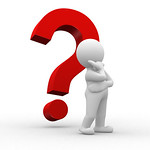 Marchés publics; IFRISSE, LSIO
52
Chapitre 2 : Passation et exécution de la délégation du service public
2.1.2 : Les modalités de passation des marchés publics
  L’entente directe:
Extrême urgence (cas du premier fournisseur défaillant);  
Catastrophe naturelle (entrainant des victimes et d’importants dégâts);
Lorsque les besoins ne peuvent être satisfaits que par: l’emploi d’un brevet d’invention, d’une licence ou de droits exclusifs détenus par un seul entrepreneur, un seul fournisseur ou un seul prestataire ;
Marchés publics; IFRISSE, LSIO
53
Chapitre 2 : Passation et exécution de la délégation du service public
2.1.2 : Les modalités de passation des marchés publics
  L’entente directe:
	cas du prestataire unique pour des raisons techniques, artistique ou nécessité de continuer avec le même prestataire ;  
	lorsque les prestations requièrent la sélection d'un consultant particulier en raison de sa qualification unique ou de la nécessité de continuer avec le même prestataire ;  
	lorsque les prix unitaires des biens sont réglementés ou font l’objet d’une tarification et que le montant du contrat est inférieur à deux cent cinquante millions (250.000.000) F CFA toutes taxes comprises.
Marchés publics; IFRISSE, LSIO
54
Chapitre 2 : Passation et exécution de la délégation du service public
2.1.2 : Les modalités de passation des marchés publics
  L’entente directe:
	lorsque la procédure de demande de cotation  est infructueuse.
 pour des prestations spécifiques dont la liste et les modalités sont fixées par arrêté du ministre en charge du budget (cas des monopole fermés).
Marchés publics; IFRISSE, LSIO
55
2.1.3 Dépôt -Présentation et évaluations des offres
Réception des plis 

A la date et heure limite de dépôt au lieu indiqué dans le DAO; 
Inscription de la date et de l’heure de dépôt sur le plis. 
Inscription des mêmes informations dans un registre tenu à cet effet
Marchés publics; IFRISSE, LSIO
56
Les étapes de l’évaluation
L’ouverture des plis 
Quorum non requis pour l’ouverture; 
Pièces obligatoires paraphés par tous les membres; 
PV signé séance tenante 
Transmission du PV à la DGCMEF avec une copie de l’offre de chaque soumissionnaire. 
PV transmis également à la sous commission technique
Marchés publics; IFRISSE, LSIO
57
Ouverture des plis et analyse des offres
Lecture: 
nom du soumissionnaire; 
montant de l’offre;
montant éventuel de chaque variante ;
montant des rabais proposés;
délais d’exécution et de validité ;
présence ou absence de pièces exigées .
Marchés publics; IFRISSE, LSIO
58
EVALUATION DES OFFRES
L’Analyse des offres 

Étape 1 : Examen des pièces constitutives de l’offre, 
Étape 2 : Évaluation de la conformité technique de l'offre ;
Étape 3 : Évaluation des offres financières ;
Étape 4 : Évaluation des qualifications et de la capacité du soumissionnaire (post-qualification) ;
Étape 5 : Détermination de l'offre évaluée économiquement la plus avantageuse .
Marchés publics; IFRISSE, LSIO
59
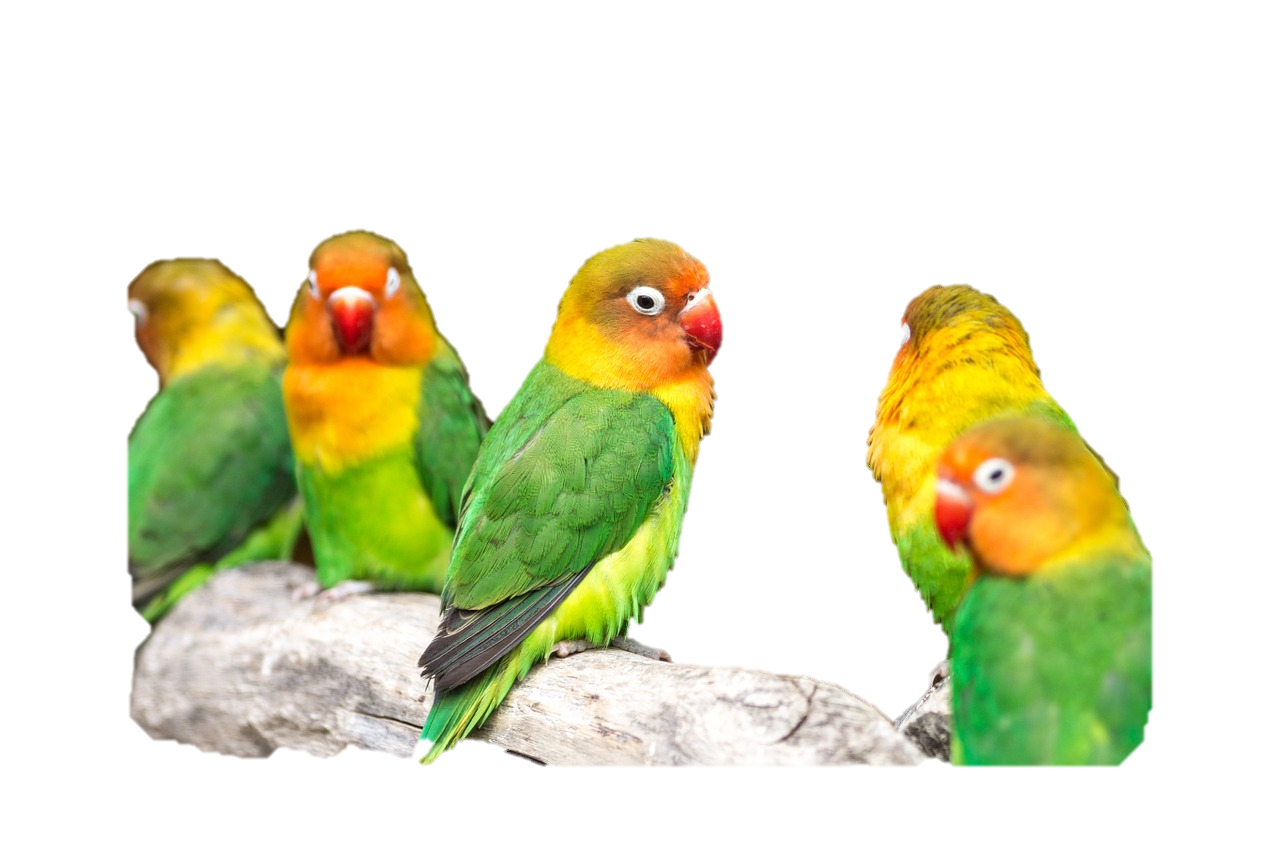 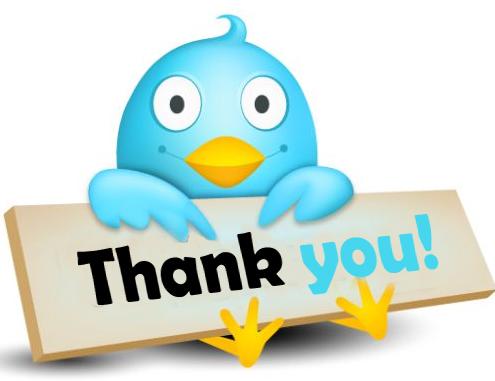 Merci
Marchés publics; IFRISSE, LSIO
60